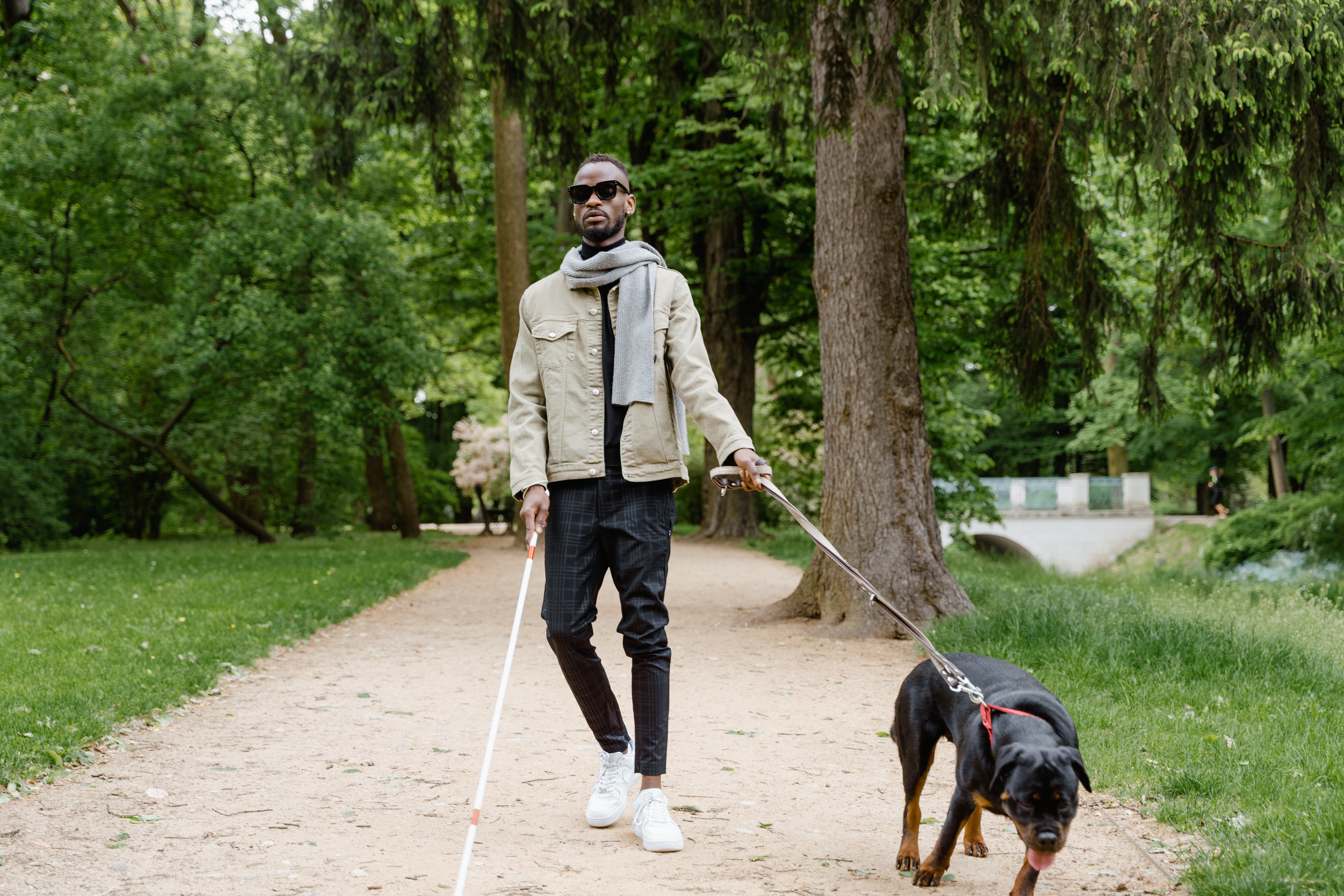 PROGRAMS
AND 
SERVICES 
FOR PERSONS WITH
 DISABILITIES
WoodGreen West Community Services
1
ABOUT WOODGREEN
WoodGreen is one of the largest social service agencies in Toronto, delivering integrated programs from physical, mental health and disability services to affordable housing and pathways to employment. 
For 85 years, we have worked with communities to improve health and wellbeing for seniors, single mothers, newcomers and youth, creating new opportunities to thrive.

Our Vision 
Toronto where everyone has the opportunity to thrive.

Our Mission
 WoodGreen Community Services enhances self-sufficiency, promotes wellbeing   and reduces poverty through innovative solutions to critical social needs.
2
CLIENT SERVICES
WoodGreen West offers job seekers 15 years of age and older (based on program eligibility) a variety of Employment, Mentoring, Training, and Settlement Services
Adults
Internationally Trained Professionals
Newcomers
Persons with Disabilities
Students 
Youth
Women 
Older Adults
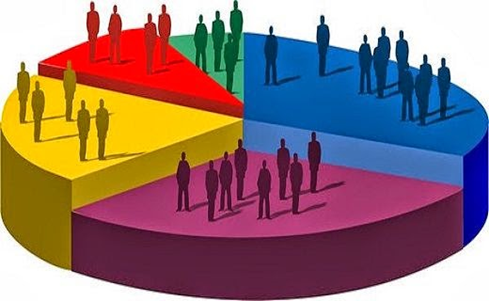 3
THE CAPABILITY PROGRAM (CAP)
Designed to assist persons with disabilities (self-disclosed) to enhance employability skills and job prospects
Disability can be visible (ex: requiring a mobility device) or invisible (ex: mental health)
Group workshops 4 days per week for 5-6 weeks
Support to obtain a paid 12-week work experience placements

 Participants should: 
Self-identify as having a disability (visible or invisible)
 Legally able to work in Canada
 Not eligible or received EI within the past 3 years
 Currently unemployed and not in full time school
 Able to work a minimum of 20 hours/week
4
CAPABILITY (CAP)
PROGRAM BENEFITS
Career Exploration and Job Action Planning to help determine your employment goals
Interactive Workshops (Resume Writing, Cover Letters, Interview Skills, Employer Expectations and Job Retention, Job Search Strategies and more)
Accommodation and Disclosure advice and guidance
Group workshops and one on one support 
Support in obtaining a paid 12-week work experience placement by connecting with existing employer connections and creating new connections based on your skills and areas of preference
Market your skills and abilities to employers and assist with scheduling interviews when possible
5
CAPABILITY (CAP)
ADDITIONAL SUPPORTS
Transportation funds to get to conduct job search and attend interviews and 2 week start up when beginning a placement
Interview Clothes – through a partner agency or gift card
Start up clothing – via gift card or reimbursement
First Aid/CPR training included in the program
Training as required for the work placement 
Food Handler’s
Smart Serve
Security Guard licence etc. 
Other supports may be available based on individual client need and availability
6
EMPLOYMENT ACCESSIBILITY SERVICES (EAS) PROGRAM
The EAS program offers a range of services and opportunities for anyone 17 years and older (students, youth, adults etc.) with a verifiable disability. (visual, hearing, physical, mental health, learning, etc.)The ultimate goal of this program is for persons with disabilities to secure long-term employment and meaningful careers
Staff support people with disabilities to sustainable, competitive employment by providing the supports clients need to get a job, keep the job and, where appropriate, advance in their job
The EAS program is funded by ODSP employment supports.
Participants of this program must be eligible to work in Canada and actively seeking employment in the Greater Toronto Area 
Participants do not have to be in receipt of ODSP Income Support to receive Employment Supports
7
EMPLOYMENT ACCESSIBILITY SERVICES (EAS) PROGRAM
Program Highlights

Individualized one on one client centered Job Coaching and Job Development
Pre-employment services and supports: resume, cover letters etc.
Accommodation and disclosure support and guidance 
Job retention support, on-going coaching to keep a job
Assist with job advancement when possible 
Provide exceptional supports: assistive devices ,technical equipment, ASL interpreter when required 
Free virtual support group: Talk Tuesday
8
WhatWhat’s the Difference?
Capability
Self-disclosed disability
Group sessions
Work experience placement is partially funded through CAP
Reside in GTA
Can be in receipt of OW/ODSP
Can NOT have received EI in the past 3 years
EAS
Verifiable disability
One-on-one
Can provide Exceptional Work-Related Supports (EWRDS) such as assistive devices, ASL
Reside in Toronto
Can NOT be in receipt of OW
Can have received EI in the past 3 years
9
QUESTIONS
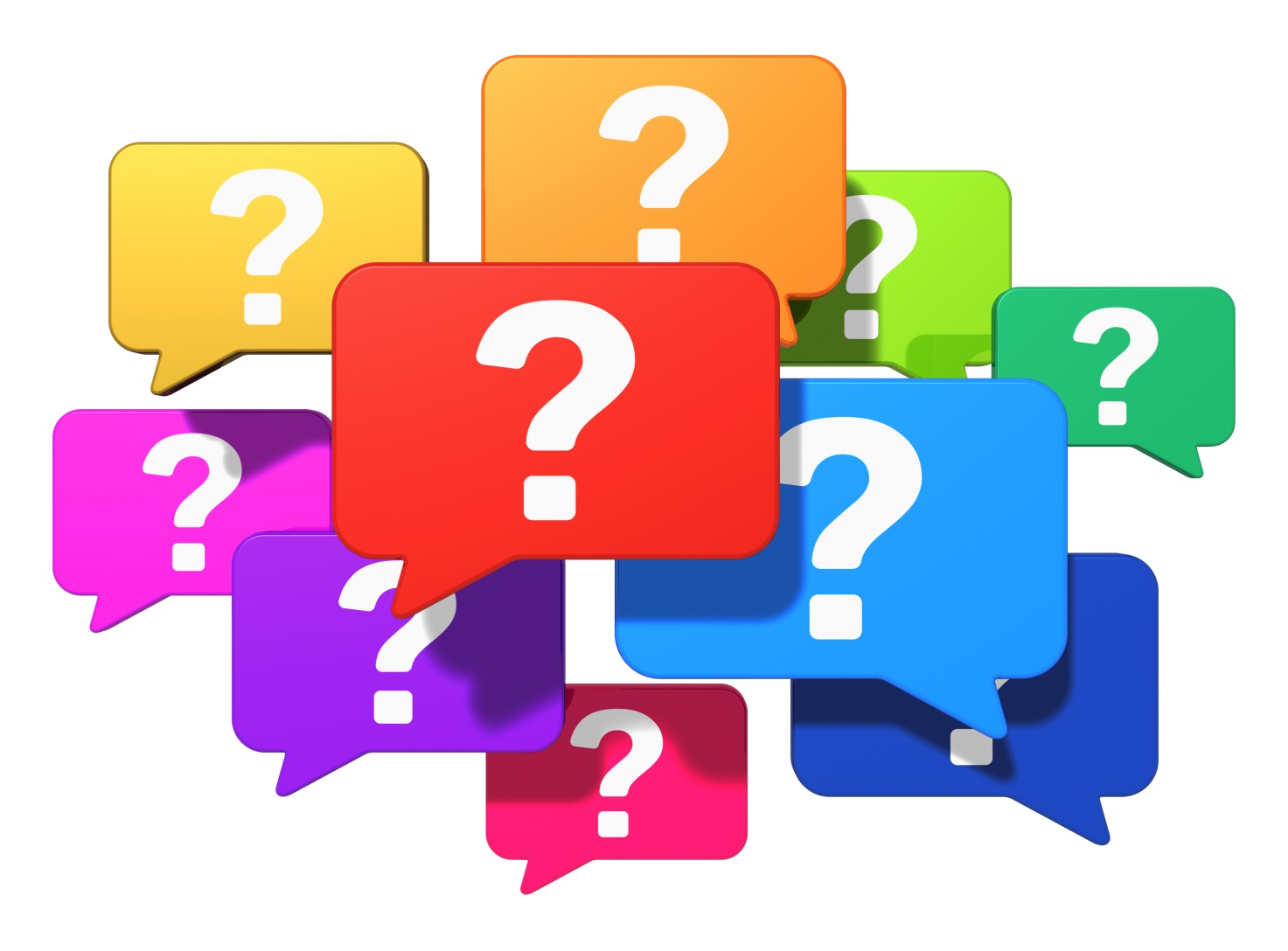 10
CONTACT
Michele Morley 
Program Coordinator 
Phone : (416) 253 -2721 
Email : mmorley@woodgreen.org 
www. jobstart.org/eas 


   JobStart & WoodGreen Community Services integrated on July 1, 2021 under one umbrella , WoodGreen community Services
11